Felhasználók hitelesítése
Hozzáférés-vezérlés (Access Control)
Abban a pillanatban, amikor egy rendszert nem csak egyetlen felhasználó használ, felmerül annak az igénye, hogy a felhasználókat jogosultságuk szerint megkülönböztessük, a különböző rendszer-elemekhez , erőforrásokhoz való hozzáférésüket szabályozzuk.

A hozzáférés-vezérlés ennek lehetőségét biztosítja az üzemeltetők számára.

Röviden:  KI? MIHEZ? HOGYAN? férhet hozzá.
Adatbiztonság a méréstechnológiában – 4. előadás – Hozzáférés-vezérlés és hitelesítés
3
A hozzáférés-vezérlés lépései
Identification  (azonosítás): ,,Ki vagy?”
Authentication  (hitelesítés): ,,Valóban az vagy-e?
Authorization  (felhatalmazás/feljogosítás): jogosultságok megadása és felügyelete.
	,,Van-e jogod hozzá?”
Accounting  (könyvelés/elszámolás): a hozzáférés naplózása biztonsági audithoz vagy akár pénzbeli elszámoláshoz is.,,Mi történt (vagy fog történni)?”
Adatbiztonság a méréstechnológiában – 4. előadás – Hozzáférés-vezérlés és hitelesítés
4
Azonosítás (Identification)
A szubjektumok megkülönböztetésére:
Azonosítókkal (identifiers), pl.: felhasználónév, process id,  UID, SID.
Szabványos formátumúak.
Ellenőrzésük egyszerű.
Egyedieknek kell lenniük, az elszámoltathatóság érdekében.
Adatbiztonság a méréstechnológiában – 4. előadás – Hozzáférés-vezérlés és hitelesítés
5
Hitelesítés (Authentication) I.
Az a folyamat, melyben a szubjektum (pl. felhasználó)  igazolja,  hogy valóban az, akinek mondja magát.
Ehhez valamilyen csak őt igazoló adatokat credentials kell megadnia.
Adatbiztonság a méréstechnológiában – 4. előadás – Hozzáférés-vezérlés és hitelesítés
6
Hitelesítés (Authentication) II.
A hitelesítés típusai (faktorai):
Tudás alapú: ‘Something you know’
Tulajdon alapú: ‘Something you have’
Tulajdonság alapú: ‘Something you are’
Erős hitelesítés (Strong Authentication)  legalább 2 fajta típus független alkalmazása.
Adatbiztonság a méréstechnológiában – 4. előadás – Hozzáférés-vezérlés és hitelesítés
7
Tudás alapú hitelesítés
PIN kódok, számkombinációk (pl.: széf)
Jelszavak
Jelmondatok (Passphrases)
Előnyük:
könnyen implementálhatók,
egyszerűen cserélhetők .
Hátrányuk:
nem vagyunk képesek megfelelő erősségű jelszavakat választani és azokra emlékezni,
elleshetők, átadhatók, több helyen használhatók.
Adatbiztonság a méréstechnológiában – 4. előadás – Hozzáférés-vezérlés és hitelesítés
8
Mi a baj a jelszavakkal?
Szimmetrikus titkosításhoz 128, 192 vagy 256 bites kulcsokat használunk. Néhány ehhez illeszkedő,
kb.128 bit entrópiájú, így biztosan erős jelszó:
c6q6NEPINj2e0Lgh5LjfhP2cpG (26 db betű-szám)
<jp;MC@{^$&;j8*$<U}]  (20 db nyomtatható ASCII karakter) 
victual train disprove pizza amaranth stuff insular starlike  (8-9 véletlen szó egy 27500 szavas nagyszótárból)
Ki tud ilyeneket megjegyezni?
Adatbiztonság a méréstechnológiában – 4. előadás – Hozzáférés-vezérlés és hitelesítés
9
Mi történik tehát?2013 legrosszabb jelszavai:
123456 
password 
12345678 
qwerty 
abc123 

123456789 
111111 
1234567 
iloveyou 
adobe123
A 10. csak azért került a listára, mert a cégtől 2.9 millió felhasználó személyes adatait vitték el 2013 októberében.
Adatbiztonság a méréstechnológiában – 4. előadás – Hozzáférés-vezérlés és hitelesítés
10
Még néhány nyilvánvalóan gyenge jelszó I.
bármilyen szótárban megtalálható szó, 
nevek (családi-, kereszt-, bece-, állat- és földrajzi nevek, hősök, fantázianevek, stb.),
számítástechnikai kifejezések, parancsok, webhelyek,
vállalatra, termékeire, szlogenjeire utaló szavak,
születési dátumok és más személyes adatok, lakcím, házszám, telefonszám, rendszám, stb.,
Adatbiztonság a méréstechnológiában – 4. előadás – Hozzáférés-vezérlés és hitelesítés
11
Még néhány nyilvánvalóan gyenge jelszó II.
ábécé szerinti vagy billentyűzeten elhelyezkedő minták,
pl.:  aaabbb, qwerty, zyxwvuts, 123321, stb. 
a fentiek bármelyike visszafelé írva,
a fentiek bármelyike egy számjeggyel megtoldva az elején vagy a végén, pl.: 1Szeged, Szeged1.
Adatbiztonság a méréstechnológiában – 4. előadás – Hozzáférés-vezérlés és hitelesítés
12
Password breach statistics –Statisztika kiszivárogtatott jelszavakról
Néhány szomorú példa:
Cég,  Kompromittálódott  felhasználói adtatok,  Év
Adobe, 130 millió, 2013
Target, 110 millió, 2013 (hitelkártyaszámok is!)
Sonny,100 millió, 2011 
Evernote, 50 millió, 2013
RockYou, 32.6 millió, 2009
Last.FM , 17.3 millió, 2012
Facebook, 6 millió, 2013
LinkedIn, 6.5 millió, 2012
Ubuntu Forum, 1.8 m, 2013
eHarmony, 1.5 millió, 2012
Gawker, 1.25 millió, 2010
Druppal.org, 1 millió, 2013
Yahoo, 0.45 millió,  2012
Adatbiztonság a méréstechnológiában – 4. előadás – Hozzáférés-vezérlés és hitelesítés
13
Feltört jelszóadatbázisok
A hackereknek legalább 100 milliós nagyságrendben állnak rendelkezésre feltört jelszavak.
Pl.: jelenleg (2014. áprilisában) 13 dollárért könnyen lehet kapni 241 millió darabot.
Tehát nem az a kérdés, hogy a jelszavad benne van-e a leggyakoribb 500-ban, hanem, hogy benne van-e a leggyakoribb 240 millió jelszóban?
És akkor még nem beszéltünk a képzési szabályokról, melyekkel az adatbázisok variálhatók.
Adatbiztonság a méréstechnológiában – 4. előadás – Hozzáférés-vezérlés és hitelesítés
14
De nem csak ez a baj I.
Az üzemeltetők jelszóházirendekkel kényszerítik rá a hallgatókat, hogy a jelszavak valamilyen minimális komplexitással rendelkezzenek, pl.:
A jelszó hossza legalább 8 karakter és tartalmaz
kisbetűt
nagybetűt
számot
egyéb írásjelet: ~!@#$%^&*_-=`|\(){}[]:;"'<>,.?/
De a legtöbb felhasználó a feltételeket teljesítő legegyszerűbb minták egyike szerint választ, pl.: „Asdfgh1!”,  „Szeged-2”, „#Alma12#”.
Adatbiztonság a méréstechnológiában – 4. előadás – Hozzáférés-vezérlés és hitelesítés
15
De nem csak ez a baj II.
Ha a jelszóházirend még szigorúbb, 
Például megköti, hogy 
legalább hány (>=2) különleges karakter legyen, 
de azok ne a jelszó elején vagy végén 
	helyezkedjenek el
és még a jelszó egyetlen, legalább hárombetűs részese  legyen gyenge
stb, stb. …
Akkor lehet, hogy a rendszergazda elképzeléseinek megfelelő, de különben használhatatlan rendszert kapunk,
mely egyébként különben erős jelszavakat is kiszűr.
Adatbiztonság a méréstechnológiában – 4. előadás – Hozzáférés-vezérlés és hitelesítés
16
Példa: a ,,tökéletes” jelszó I.
M. Burnett, D. Kleiman  Perfect Passwords könyve szerinttartalmaz 
nagybetűt (ABC),
kisbetűt (def...),
számot(123...),
szóközt (" "),
Adatbiztonság a méréstechnológiában – 4. előadás – Hozzáférés-vezérlés és hitelesítés
17
Példa: a ,,tökéletes” jelszó II.
írásjelet (.,:;-!?, melyet mondatokban rendszeresen használunk),
speciális karaktert (@&+=>$#*^~ , melyet mondatokban nem használunk),
szándékos félregépelést (azaz olyan szót, melyet nem találunk meg a szótárakban, pl.: „qtya”, „macsqa”),
legalább 15 karakter hosszú, de minél hosszabb, annál jobb.
Adatbiztonság a méréstechnológiában – 4. előadás – Hozzáférés-vezérlés és hitelesítés
18
Mi a baj a mintákkal?
A tanított, tipikus minták csak minimális védelmet
	jelentenek, mert könnyen megtippelhetők. Pl.:
csak az első vagy az utolsó betű nagybetű,
szó + szám + különleges karakter,
szó + különleges karakter + szám,
# + szó + #,
1337: O -> 0,  S -> 5, A->4, T -> 7 … helyettesítések.
Ezen kívül a minták szintén könnyen elfelejthetők.
Lásd: ,,Correct horse battery staple”: http://xkcd.com/936/ .
Adatbiztonság a méréstechnológiában – 4. előadás – Hozzáférés-vezérlés és hitelesítés
19
Mindezek ellenérenéhány ötlet, jó tanács I.
A jelszavak erősségét felhasználásuk szerint válasszuk meg, pl.:
Csak hitelesítésre kell?
Ki tárolja?
Hogyan?
Adatokat titkosítunk vele ?
Ki elől?
Mennyi időre?
Adatbiztonság a méréstechnológiában – 4. előadás – Hozzáférés-vezérlés és hitelesítés
20
Mindezek ellenérenéhány ötlet, jó tanács II.
Számoljunk a következmények súlyosságával:
Mi van, ha feltörik? (nyílt szövegként, csak a hasht)
Mi van, ha elfelejtjük?
Van-e lehetőség ekkor  az adatok/hozzáférés visszaállítására? Tudunk-e erről előre biztonságosan gondoskodni?
Adatbiztonság a méréstechnológiában – 4. előadás – Hozzáférés-vezérlés és hitelesítés
21
Mindezek ellenérenéhány ötlet, jó tanács III.
Rendben, használjunk mintákat,
de ezek legyenek egyediek.
Több elemből építsük őket.
Saját ötletekkel,
de azért ne bízzunk túlságosan bennük.
Ha több helyen használjuk ugyanazt vagy hasonló mintát, akkor elég hamar megfejthető a ,,titkunk”.
A gyakori csere fontosabb lehet az erősségnél.
Megfontolandó a jelszótárolók és hosszú, véletlen jelszavak alkalmazása. Pl.: Keepass, Lastpass, stb. – De ne a böngészőben és ne a weben!
Adatbiztonság a méréstechnológiában – 4. előadás – Hozzáférés-vezérlés és hitelesítés
22
Néhány nekem tetsző mintaelem (szubjektív) I.
Önmagukban nem, de mintákhoz használhatók:
4-6 viszonylag ritka szó (Correct horse …), persze inkább magyarul!
Betű „lerajzolva” a numerikus billentyűzetenpl.: „X” = 9173, „F” = 717946, „G” = 971365.
Szám vagy spec. karakter szó közepébe írása:pl.: al14ma, e/le/fant.
Vicces, rímelő (saját!) mondatok, kifejezések:
	,,nem*tartós*tejet*tartó*tartóstej*tartó*tejtartó”
Adatbiztonság a méréstechnológiában – 4. előadás – Hozzáférés-vezérlés és hitelesítés
23
Néhány nekem tetsző mintaelem (szubjektív) II.
1, 2, 3, helyett ezek szorzata mondjuk 19-cel 
	19, 38, 57,  stb.
Egy, csak általad használt, betű-szám-különleges jel
	kombináció, melyet minden jelszóhoz hozzáadsz.
A nem fontos webhelyek nevének szabály szerinti leképezése. Pl.:
a webhely első betűinek magánhangzói ‘$’ a darabszámuk, majd a mássalhangzói nagybetűvel ‘$’ a darabszámuk és utána még a saját állandó mintaPl.:  HackThis -> ai$2HCKTHS$6 …	  CSAW ->  a$1CSW$3…
Adatbiztonság a méréstechnológiában – 4. előadás – Hozzáférés-vezérlés és hitelesítés
24
Tulajdon alapú hitelesítés
Van valami nálad, ami hitelesít:
hagyományos kulcs
beléptető kártya: hagyományos (plasztik), mágnescsíkos, memóriachipes, közelítő (RFID v. Proximity Card)
kriptográfiai tokenek (USB Key, Smartcard)
egyszer használatos jelszavak (One Time Passwords, OTP) mobiltelefonon vagy -eszközön kapva
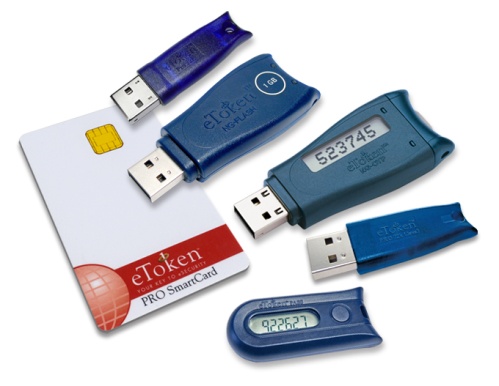 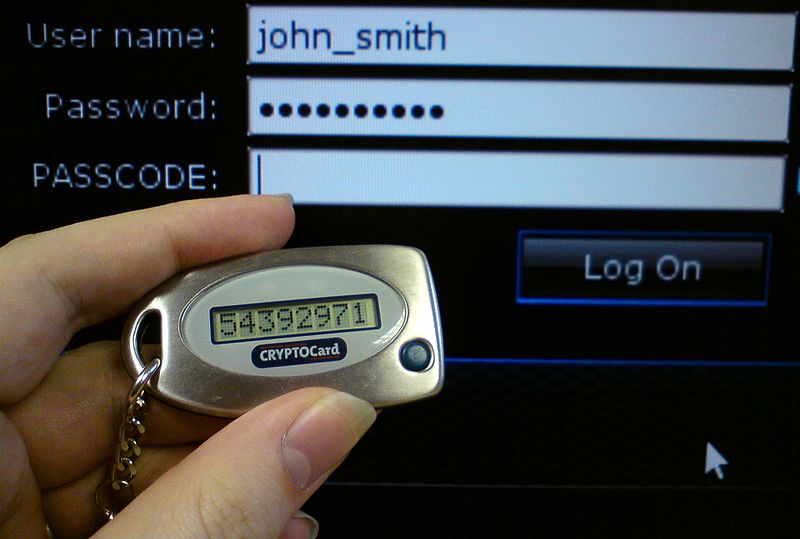 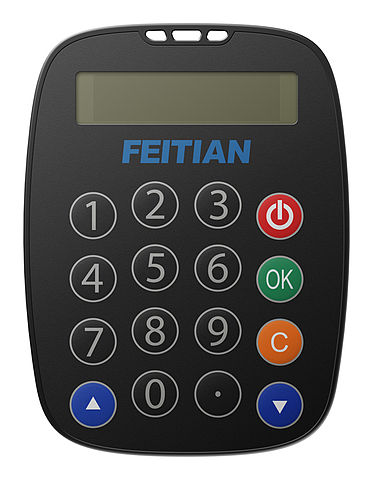 Adatbiztonság a méréstechnológiában – 4. előadás – Hozzáférés-vezérlés és hitelesítés
25
[Speaker Notes: Az ábrák forrása:

http://commons.wikimedia.org/wiki/File%3AEToken_6_models.jpgBy Aladdin (Aladdin (http://www.aladdin.ru)) [CC-BY-SA-3.0 (http://creativecommons.org/licenses/by-sa/3.0)], via Wikimedia Commons from Wikimedia Commonshttp://commons.wikimedia.org/wiki/File%3ACryptoCard_two_factor.jpgBy Brian Ronald (Photographed by uploader) [GFDL (http://www.gnu.org/copyleft/fdl.html) or CC-BY-SA-3.0-2.5-2.0-1.0 (http://creativecommons.org/licenses/by-sa/3.0)], via Wikimedia Commons from Wikimedia Commonshttp://commons.wikimedia.org/wiki/File%3AOTPC300_OCRA_by_Feitian.jpgBy NickyLarson29 (Own work) [CC-BY-SA-3.0 (http://creativecommons.org/licenses/by-sa/3.0)], via Wikimedia Commons from Wikimedia Commons]
A tulajdon alapú hitelesítés értékelése
Előnyei:
Megfelelően hosszú biztonsági kód választható.
Magából az eszközből a kód kinyerése meggátolható (Tamper Resistence).
Hátrányai:
Speciális hardver/szoftver kell hozzá, az alkalmazásokba integrálni kell.
Maga az eszköz: 
ellopható,
átadható,
elhagyható (pótlása idő, pénz),
otthon hagyható.
Adatbiztonság a méréstechnológiában – 4. előadás – Hozzáférés-vezérlés és hitelesítés
26
Tulajdonság alapú hitelesítés (biometrikus azonosítás)
ujjlenyomat
ujj- és kézgeometria 
kézerezet
arc, arcthermogram
retina (recehártya- erezet)
írisz (szivárványhártya)
szag
DNS

Viselkedés alapú:
aláírás-dinamika
hanganalízis
gépelési minta
járásmód
multimodális (több módszer együtt)
Adatbiztonság a méréstechnológiában – 4. előadás – Hozzáférés-vezérlés és hitelesítés
27
Biometrikus azonosító eszközök
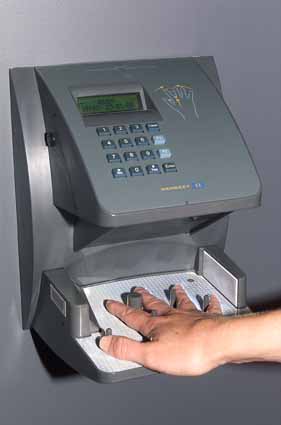 http://commons.wikimedia.org/wiki/File%3APhysical_security_access_control_with_a_fingerprint_scanner.jpg
Adatbiztonság a méréstechnológiában – 4. előadás – Hozzáférés-vezérlés és hitelesítés
28
[Speaker Notes: A kép forrása:
http://commons.wikimedia.org/wiki/File%3APhysical_security_access_control_with_a_fingerprint_scanner.jpgBy Lgate74 (Own work) [CC-BY-3.0 (http://creativecommons.org/licenses/by/3.0)], via Wikimedia Commons from Wikimedia Commons]
A biometrikus azonosítás hibái I.
FRR (False reject rate - Hibás visszautasítási ráta):  Jogosult felhasználó visszautasítása,
		a használhatóságot veszélyezteti.
FAR (False accept rate - Hibás elfogadási ráta):  Illetéktelen felhasználó engedélyezése,
		a biztonságot veszélyezteti.
CER (Crossover Error Rate - Metszésponti hibaarány): Az FFR és FAR megegyező értéke, melyet az érzékenység állításával tudunk elérni.
Adatbiztonság a méréstechnológiában – 4. előadás – Hozzáférés-vezérlés és hitelesítés
29
A biometrikus azonosítás hibái
CER
http://www.biometria.sk/en/principles-of-biometrics.html
Adatbiztonság a méréstechnológiában – 4. előadás – Hozzáférés-vezérlés és hitelesítés
30
A biometrikus azonosítás értékelése
Előnyei:
Nem lopható el, nem ruházható át.
Más módszerekkel kombinálva igen magas biztonsági szint érhető el. 
Hátrányai:
Hamisítható (gumiujj, felvett minták).
A háttéradatbázist és a kommunikációs csatornát kiemelten kell védeni.
Az alkalmazhatóság korlátai (ikrek, fogyatékkal élők, betegségek, változó azonosítók).
Felhasználói elutasítás (pl.: szembe világítás, vérvétel, privát szféra védelme).
Lassú lehet a feldolgozás.
A valóban biztonságos technológiák ma még igen költségesek.
Adatbiztonság a méréstechnológiában – 4. előadás – Hozzáférés-vezérlés és hitelesítés
31
Összefoglalás
A hozzáférés-vezérlés az informatikai biztonság egyik alapköve.
Általában az első védelmi vonal,
mely a jogosulatlan hozzáférést igyekszik megakadályozni.
A felhasználók hitelesítése nem könnyű feladat,
ahogy a matematikában, erre sincs királyi út.
Adatbiztonság a méréstechnológiában – 4. előadás – Hozzáférés-vezérlés és hitelesítés
32
Hivatkozások
6 Most Damaging Password Hackshttp://graphs.net/6-most-damaging-password-hacks.html
Krasznay Csaba, Hozzáférés ellenőrzés, előadás az Eötvös Loránd Tudományegyetemen
W. A. Conklin, G. White, D. Williams, Ch. Cothren, R. Davis,  CompTIA Security+ All-in-One Exam Guide, McGraw-Hill Osborne, 2011.
M. Walker, CEH Certified Ethical Hacker All-in-One Exam Guide, McGraw-Hill Osborne, 2011.
Adatbiztonság a méréstechnológiában – 4. előadás – Hozzáférés-vezérlés és hitelesítés
33